机器学习在美团用户画像中的应用
付晴川
fuqingchuan@meituan.com
2015-11-21
3W
什么是用户画像？
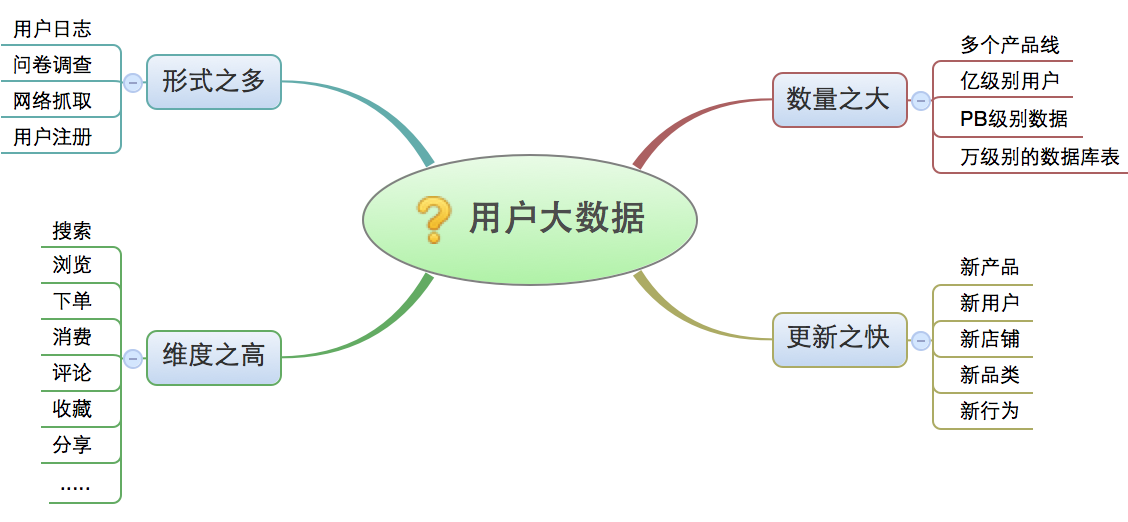 什么是用户画像？
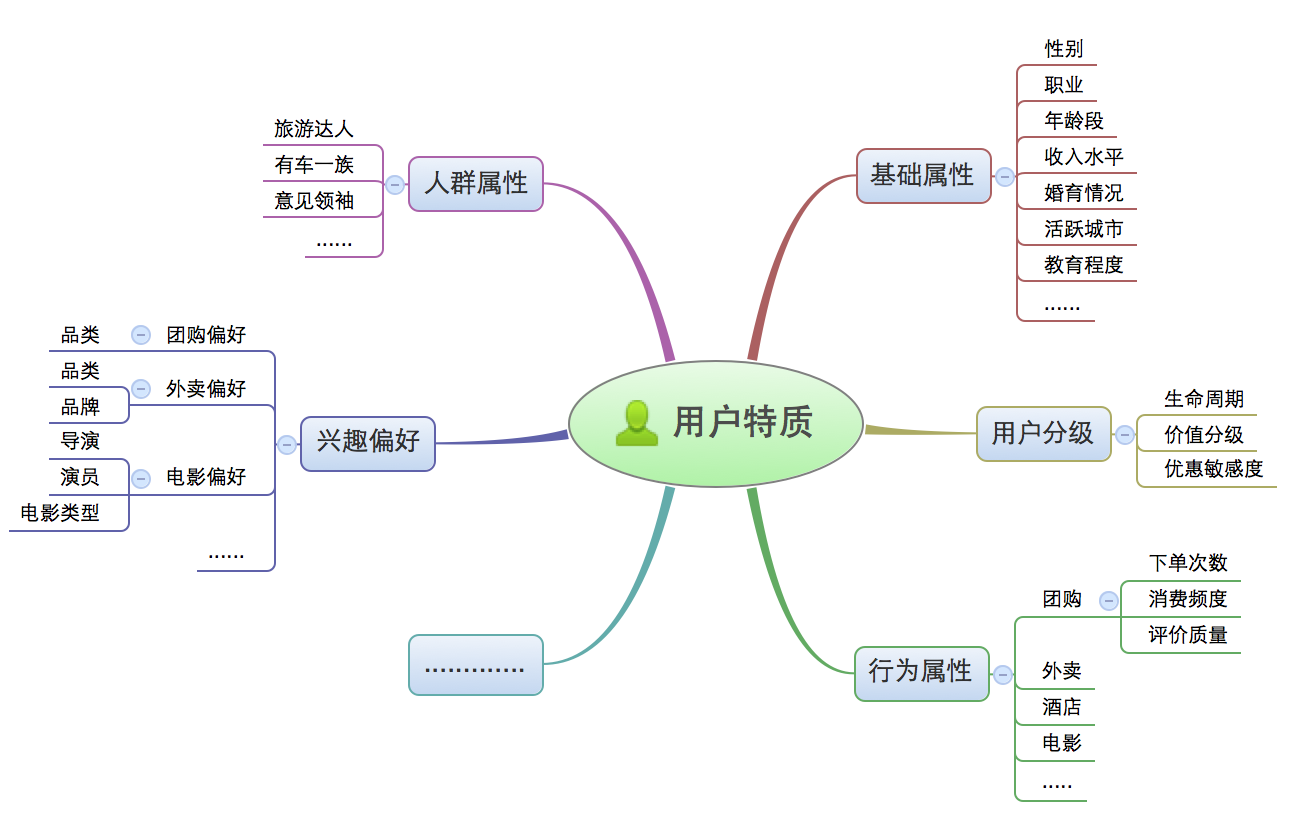 什么是用户画像？
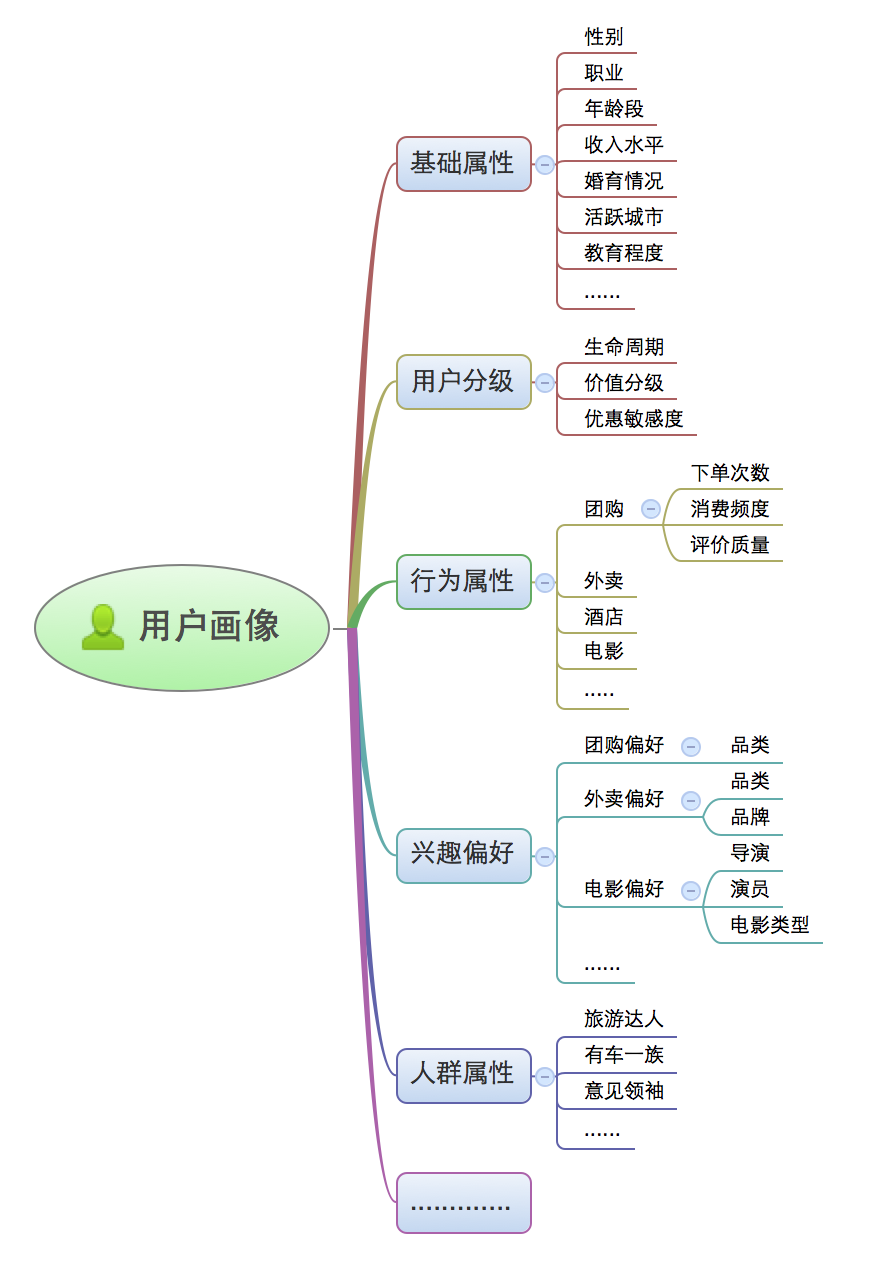 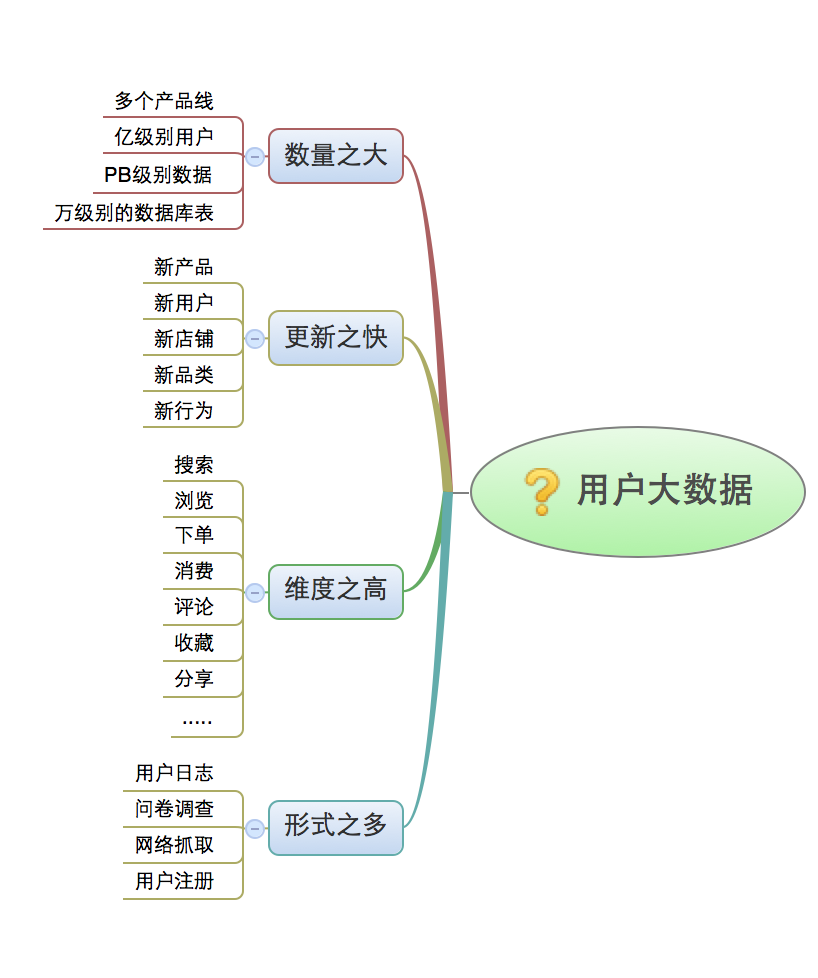 数据签化
为什么需要用户画像？
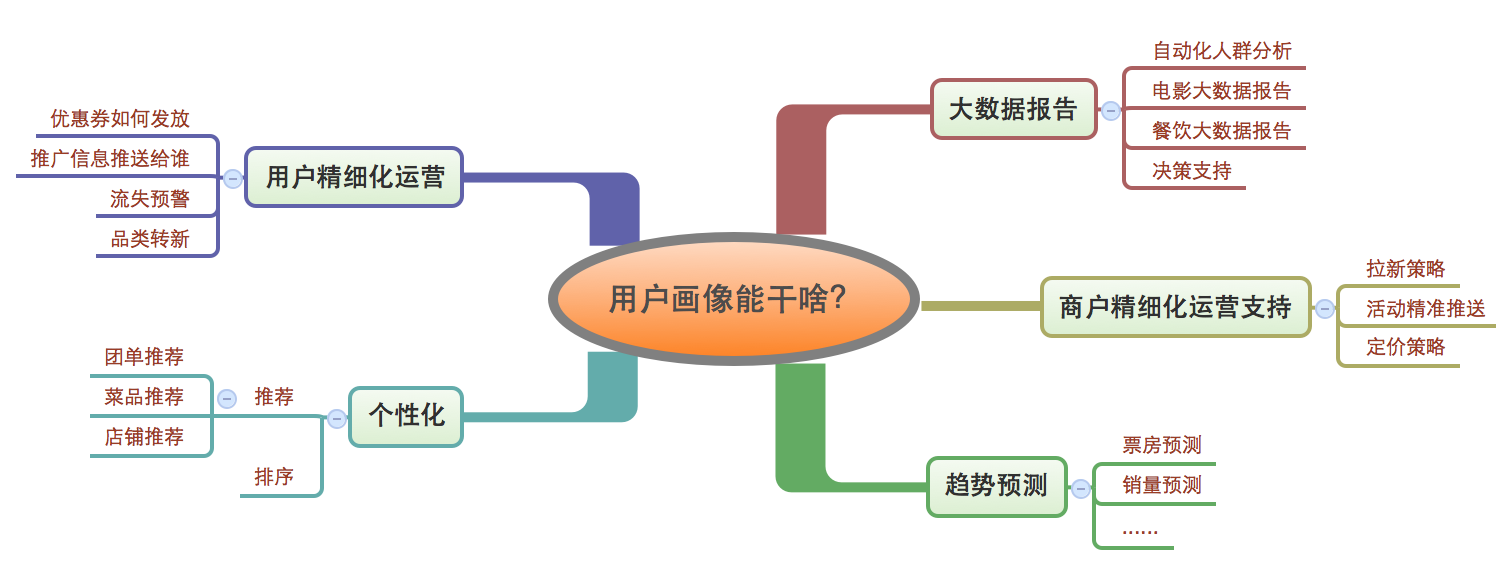 为什么需要用户画像？
在对的时间获取对的服务！
获取更多的潜在优质客户！
更精准高效的活动策略制定！
数据应用接口标准化/通用化！
如何来做用户画像？
架构 – 系统概览
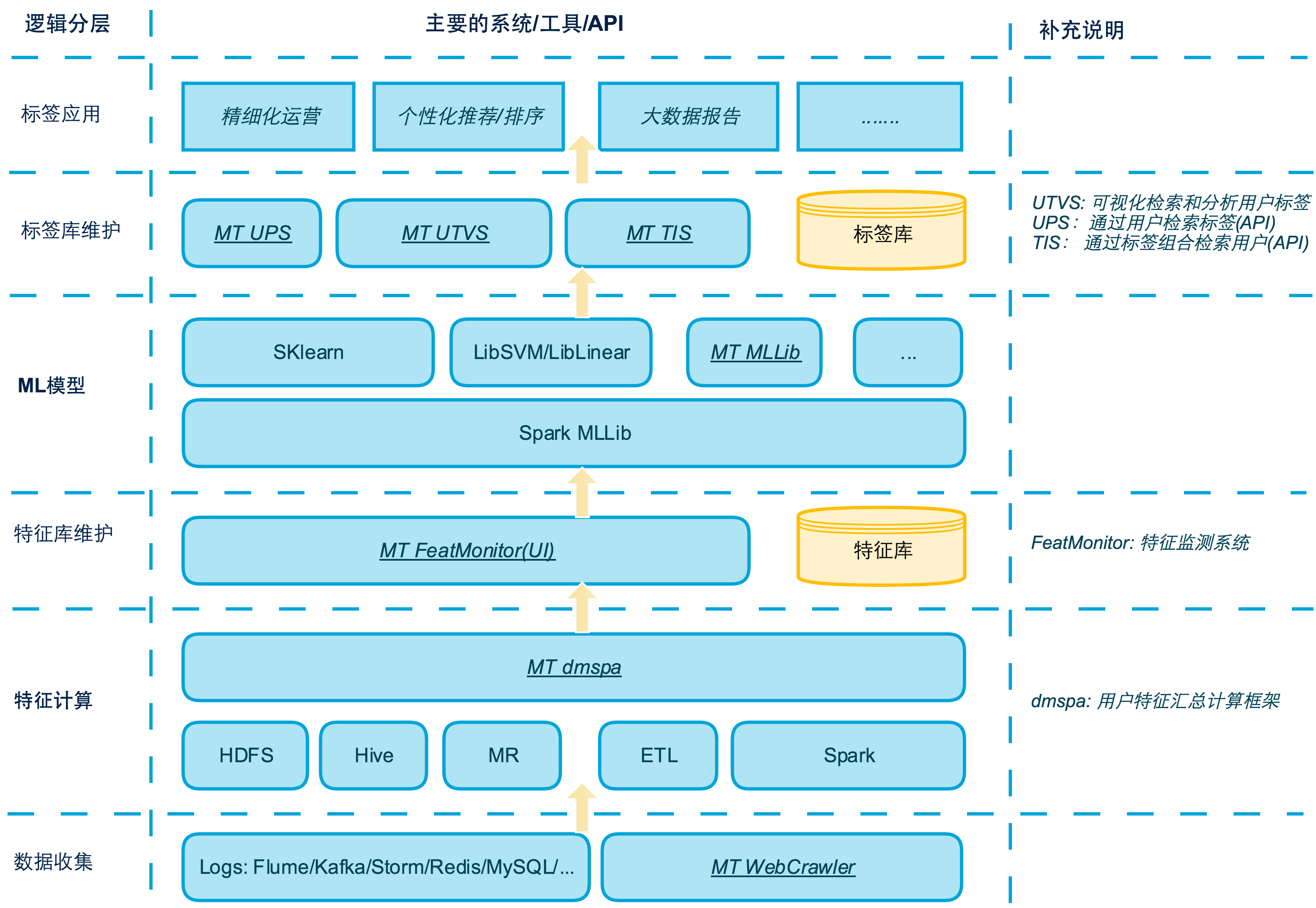 架构——细节解读
架构——细节解读
算法 – 用户特征
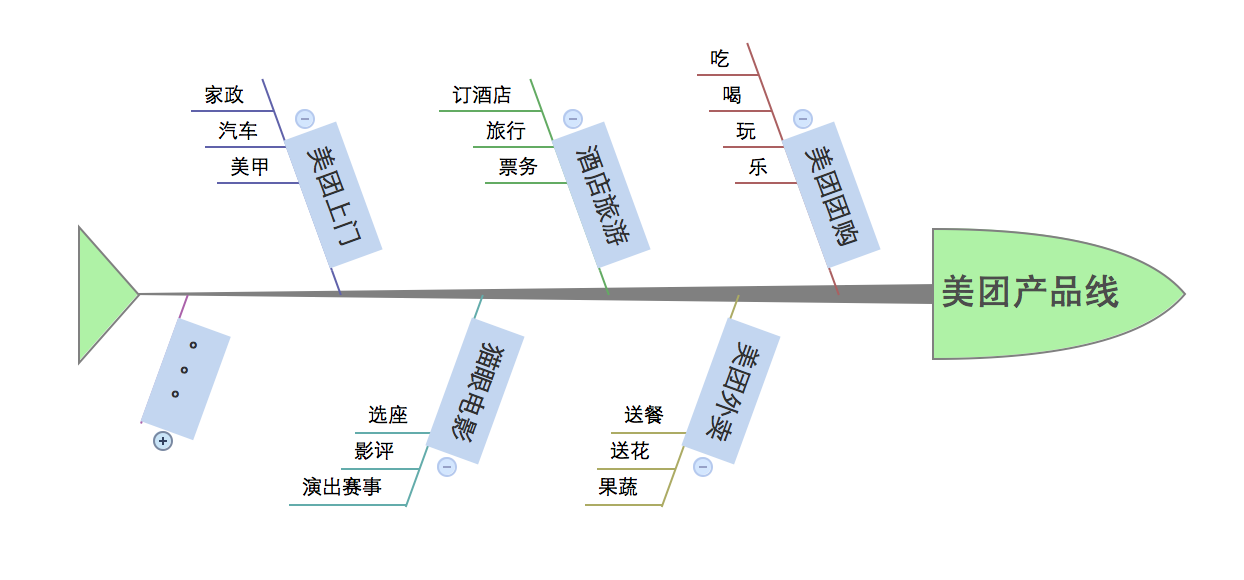 需要做横跨多个产品线的特征提取！
算法 – 用户特征
算法 – 用户特征体系
M x N x K x L = ? 特征膨胀
算法 – 用户特征
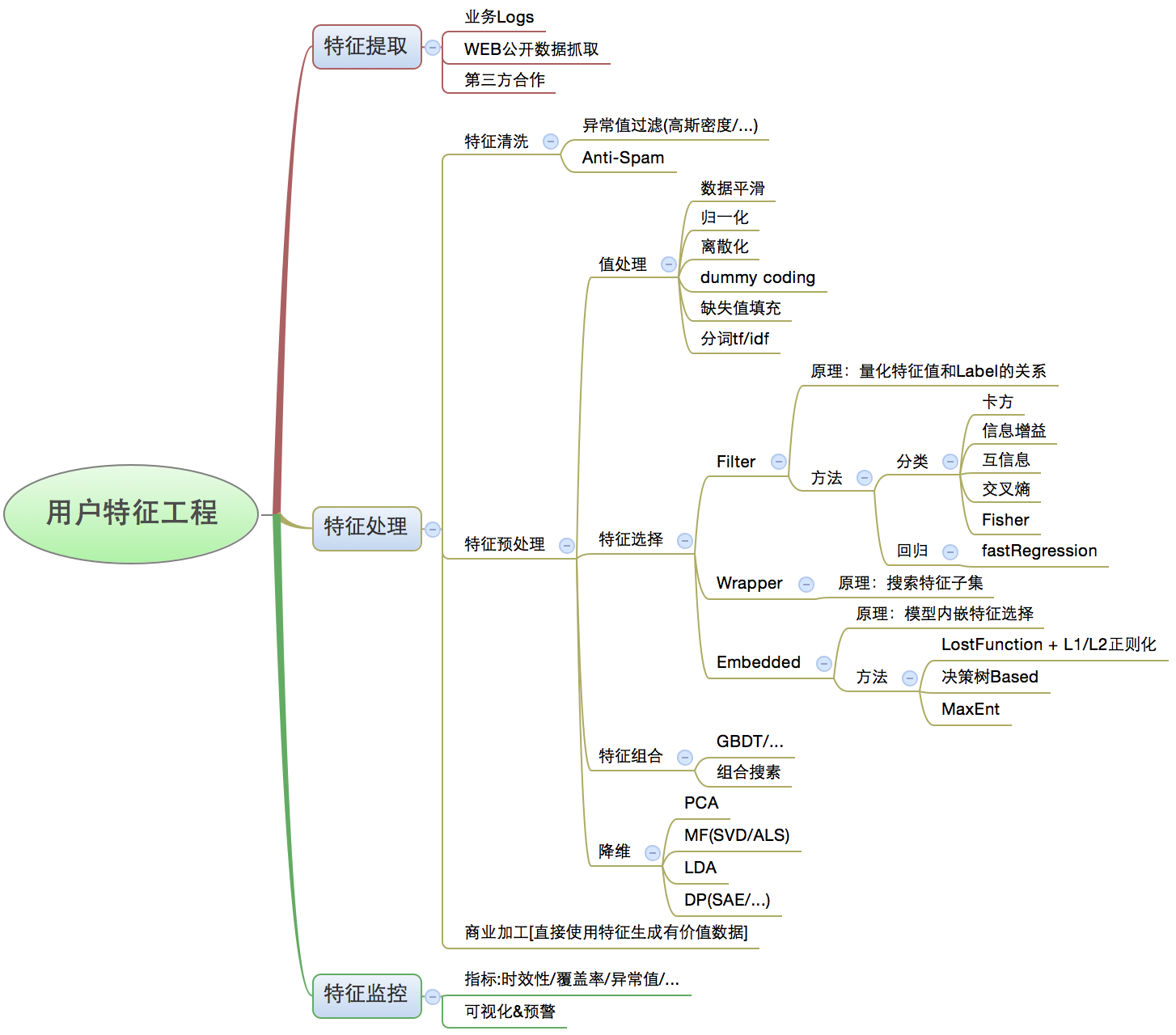 算法 – 特征与效果实例
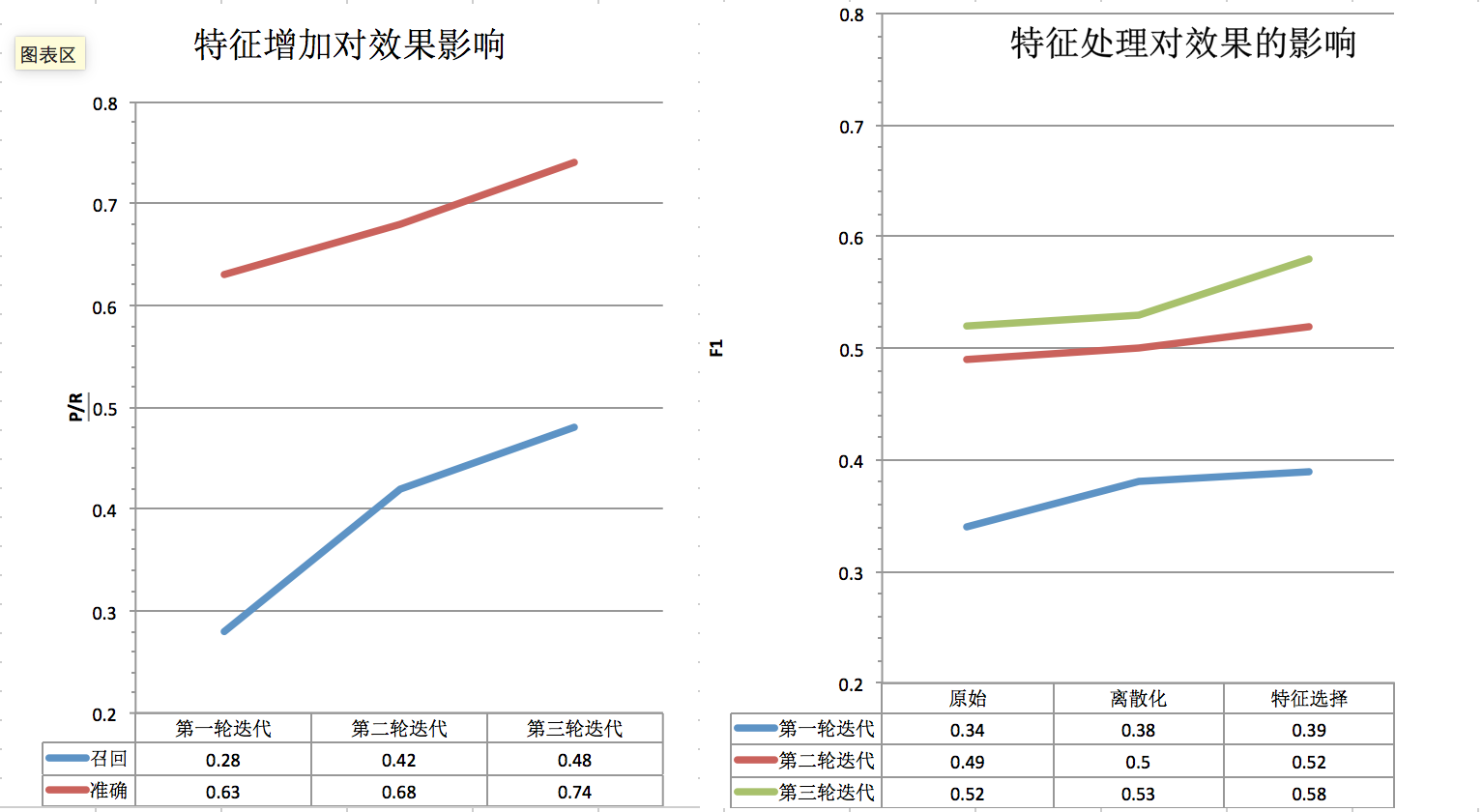 用户职业标签: 学生身份识别
算法 - 问题及常用模型
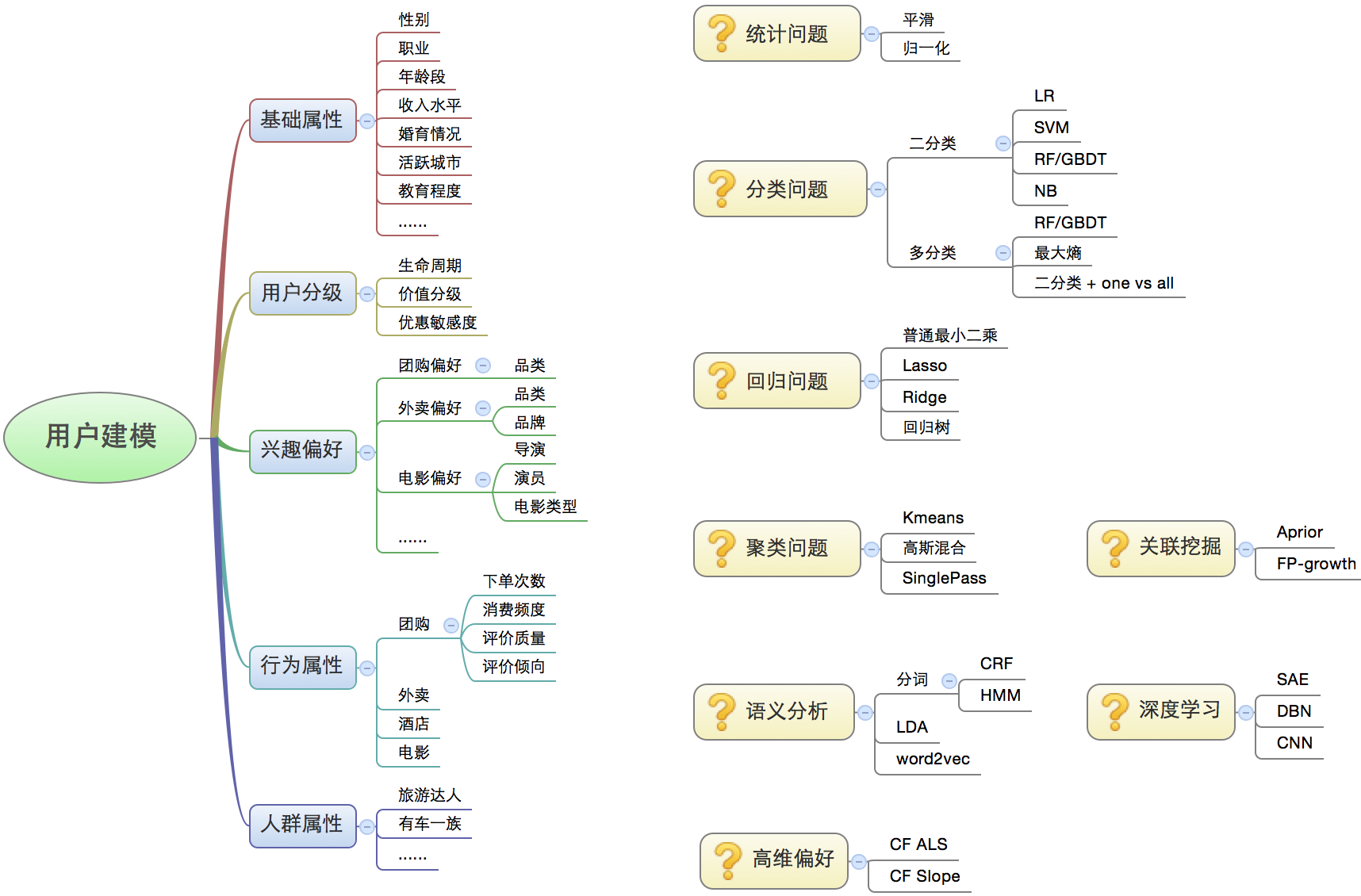 实践 - 问题及常用模型---实例
实践 - 问题及常用模型---实例
实践 - 关于算法工程师的段子……
实践 - 分享：那些年踩过的坑……
实践 - 分享：那些年踩过的坑……
实践 - 分享：那些年踩过的坑……
实践 - 分享：那些年踩过的坑……
实践 - 分享：那些年踩过的坑……
Q&A
The mere formulation of a problem is far more essential than its solution.	
										  --Albert Einstein
Thank You !